Liturgie de l’Envoi: chant final
Criez de joie, Christ est ressuscité !Il est vivant comme il l'avait promis.Alléluia, Christ est ressuscité !Il nous ouvre la vie !

Au milieu de notre nuit, la lumière a resplendi,La vie a détruit la mort, Christ est ressuscité !

Vous les anges, louez-le, 
Exultez depuis les cieux !Tous les vivants, louez Dieu ! 
Christ est ressuscité !
Liturgie de l’Envoi: chant final
Criez de joie, Christ est ressuscité !Il est vivant comme il l'avait promis.Alléluia, Christ est ressuscité!Il nous ouvre la vie!

Louez Dieu dans sa grandeur, 
Louez Dieu, notre sauveur!Sans fin, louez le Seigneur! 
Christ est ressuscité!

Accueillez en votre cœur Jésus-Christ, 
l'Agneau vainqueur !Il est le chemin de la Vie, Christ est ressuscité !
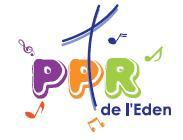